Вітання з 
Днем Збройних сил України
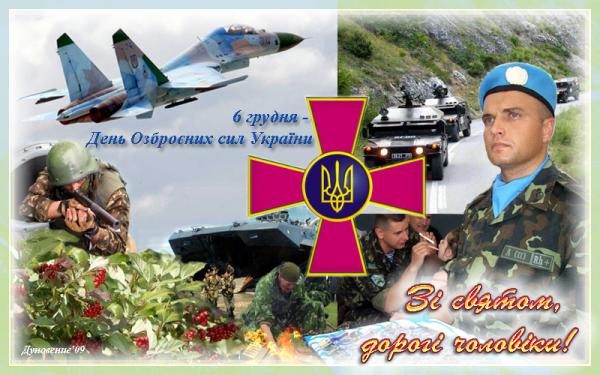 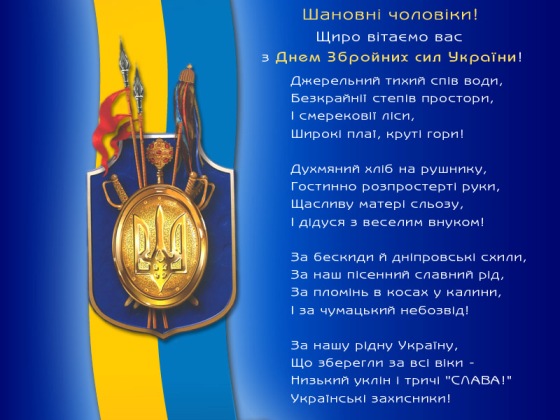 Емблема  Збройних сил України
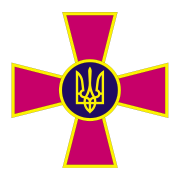 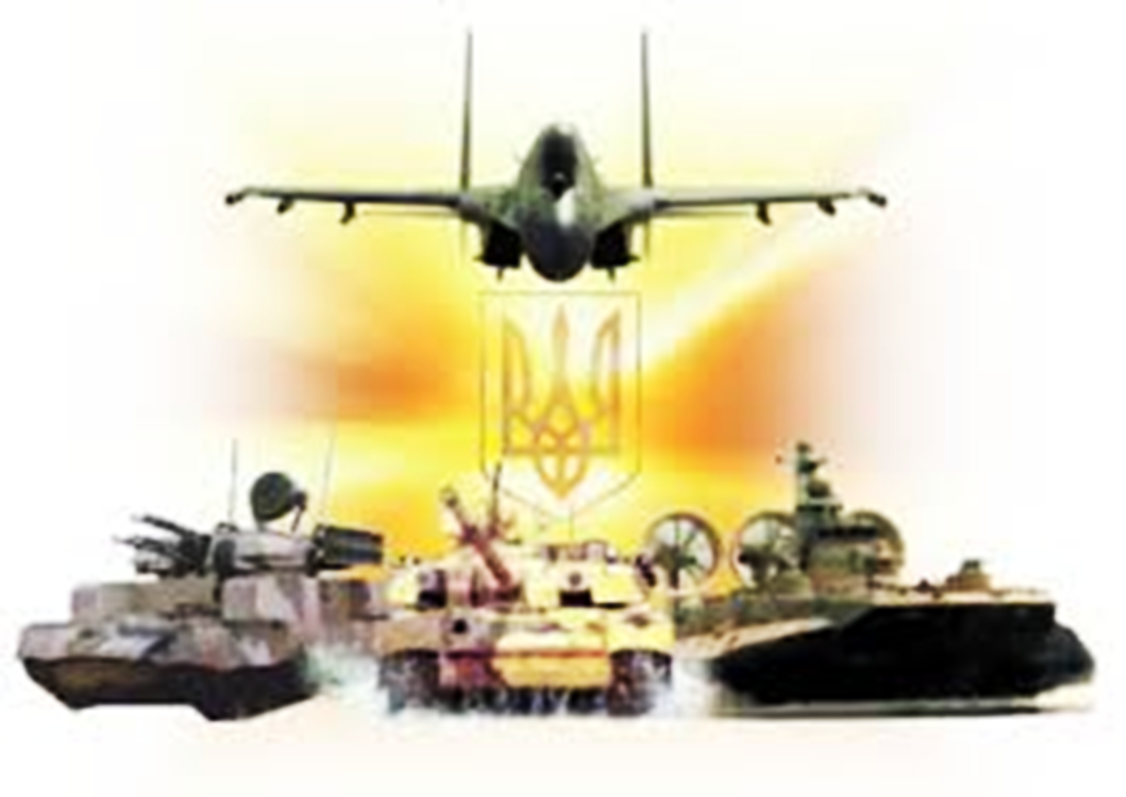 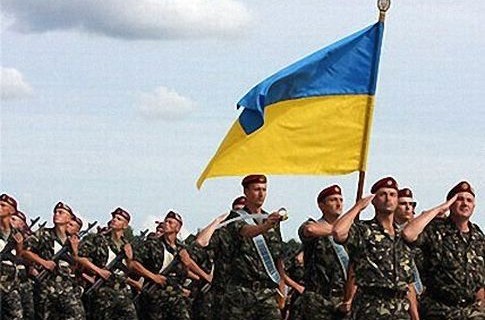 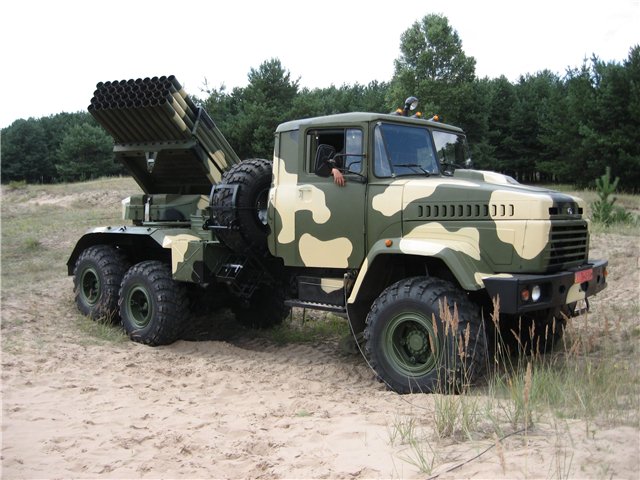 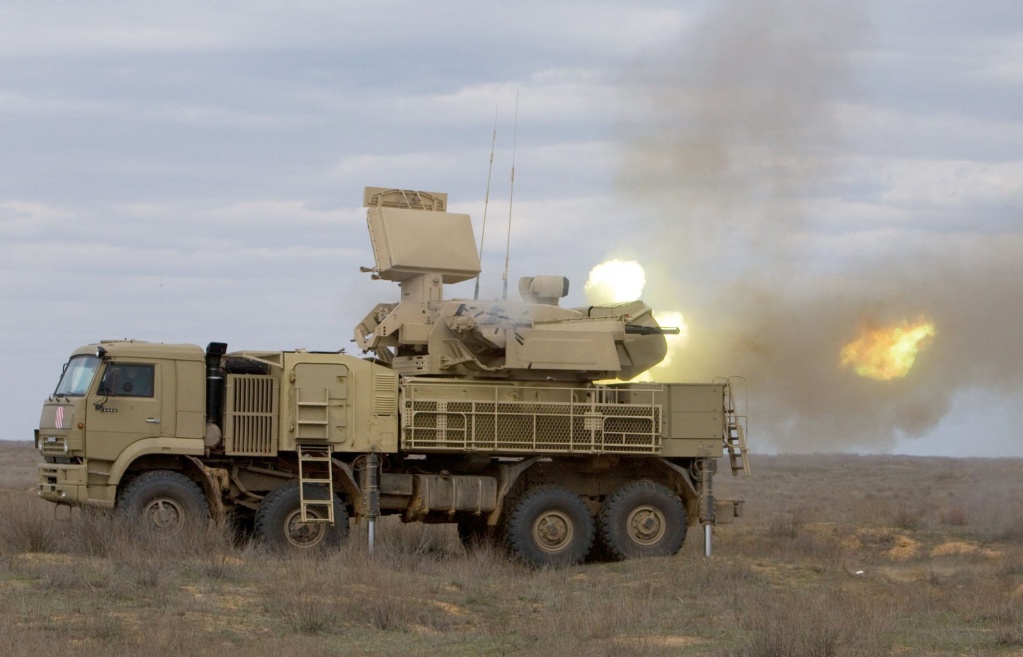 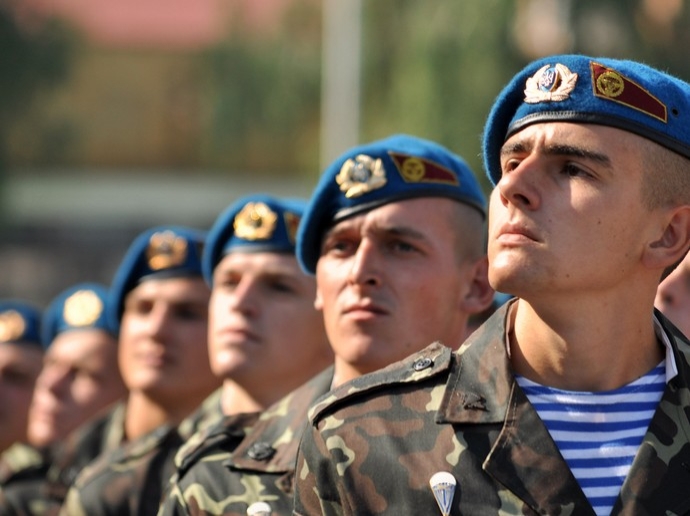 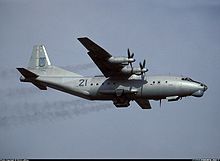 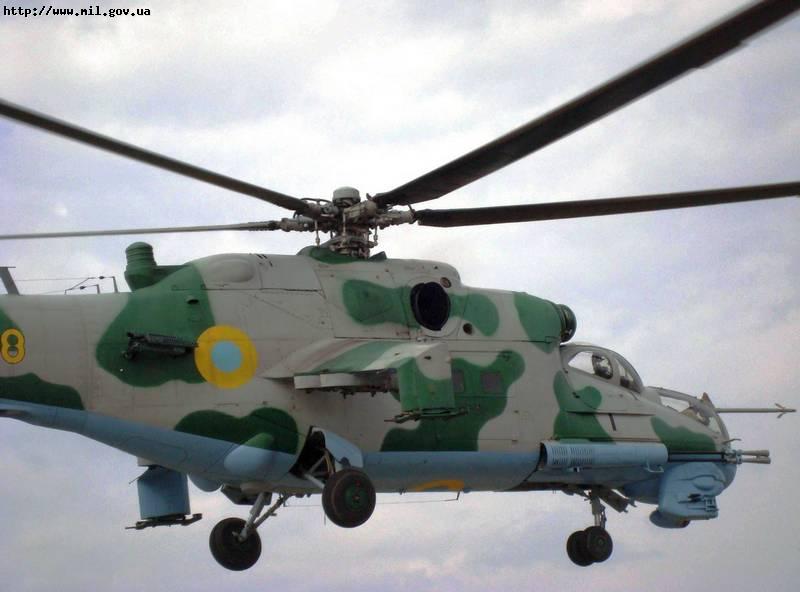 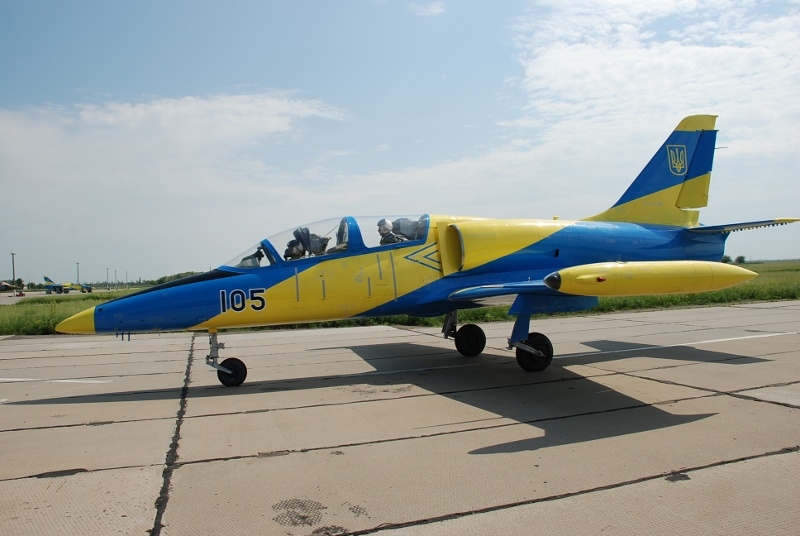 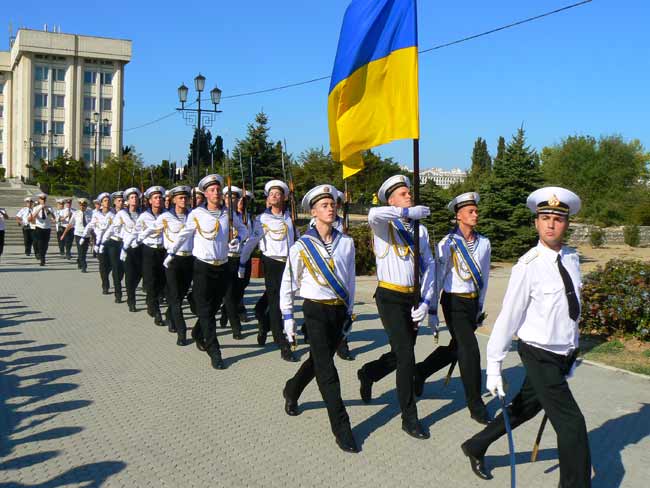 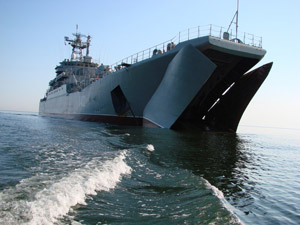 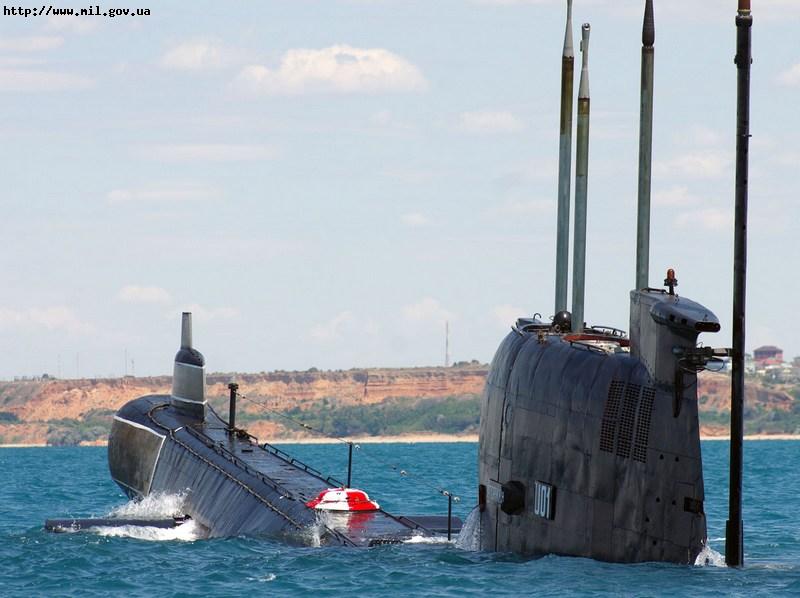 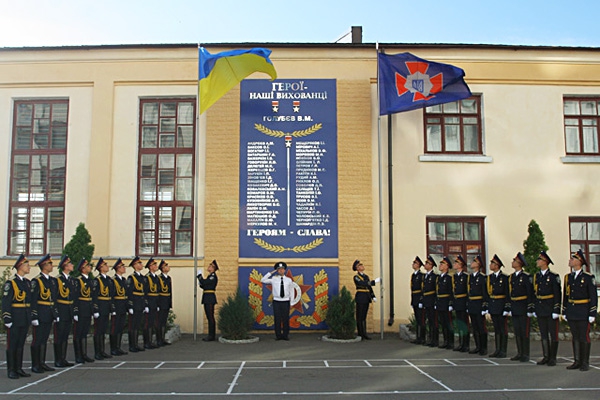 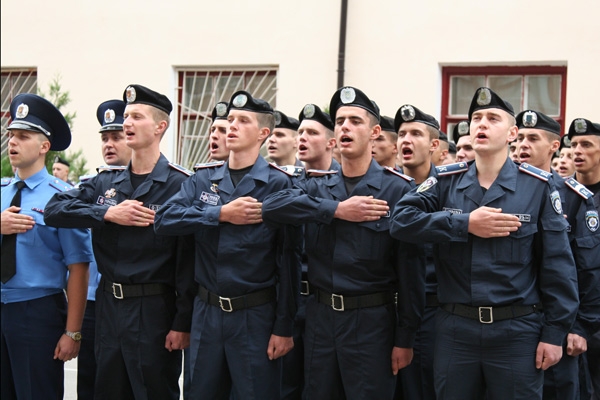 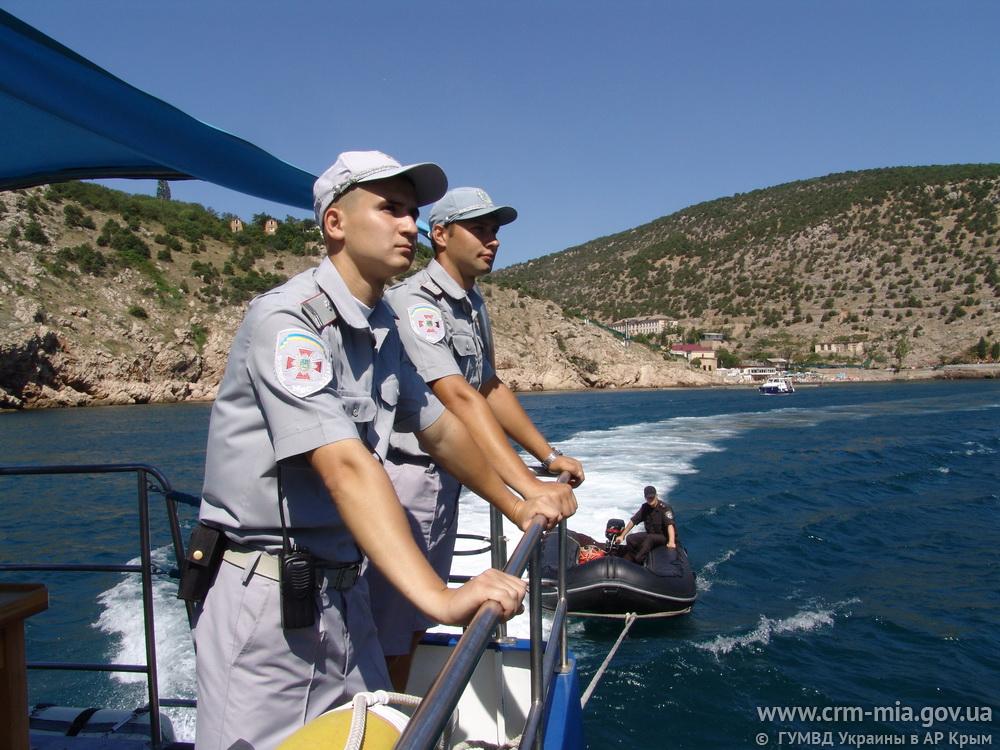 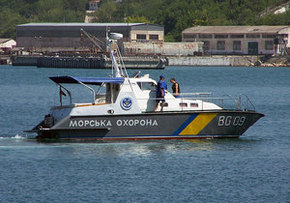 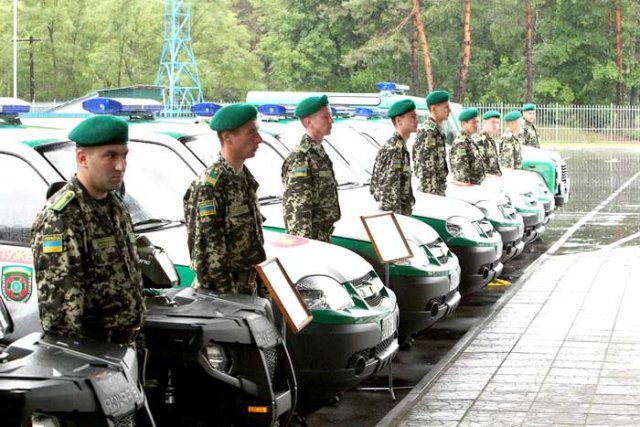 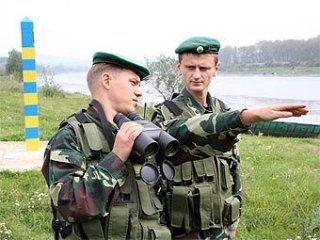 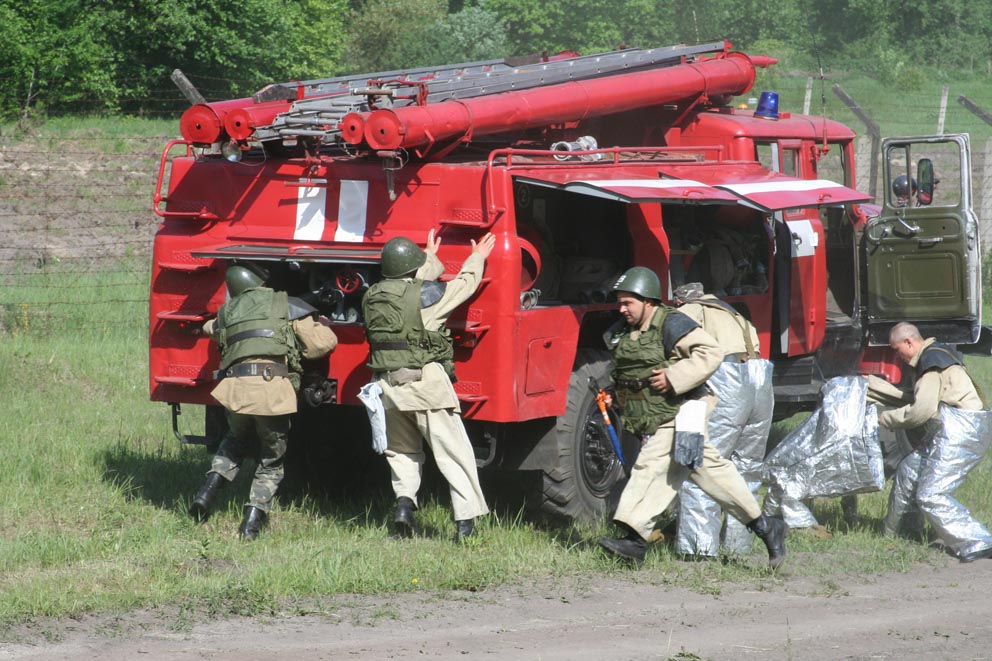 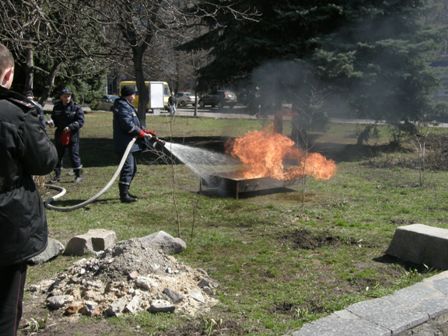 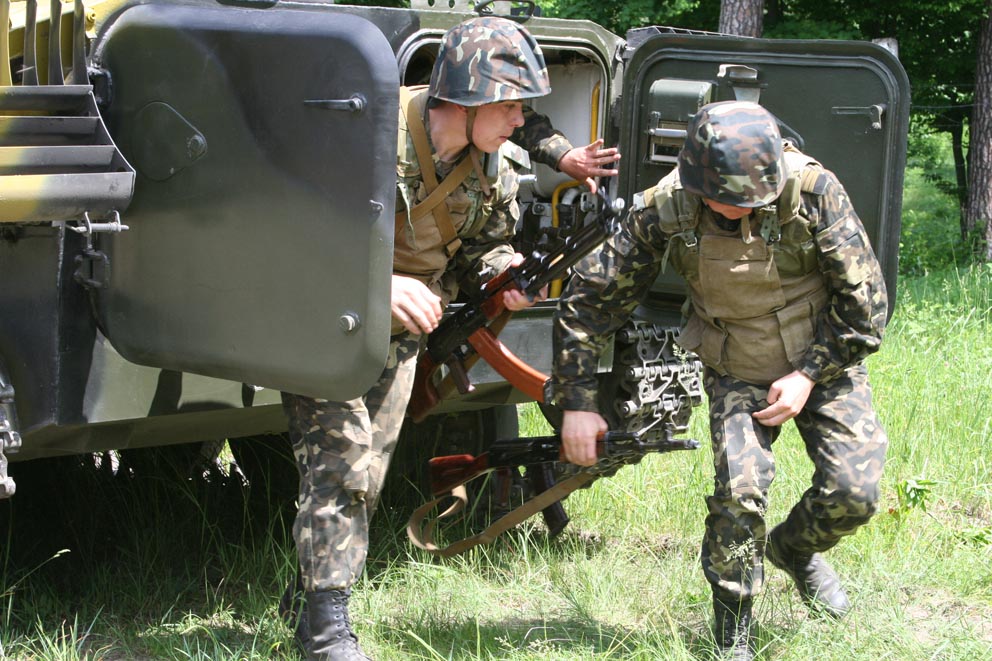 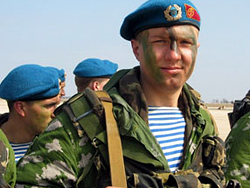 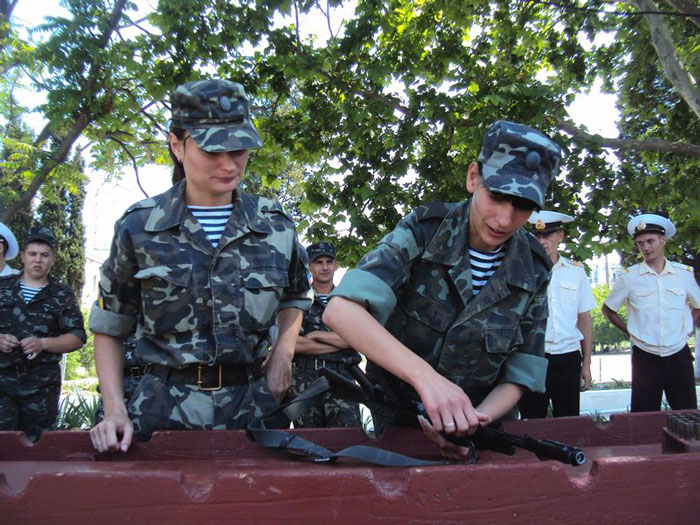 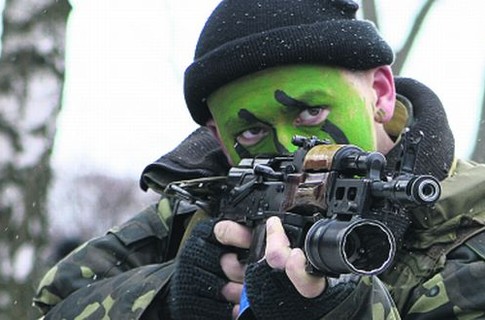 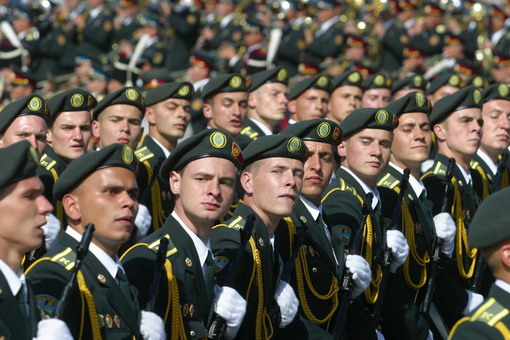 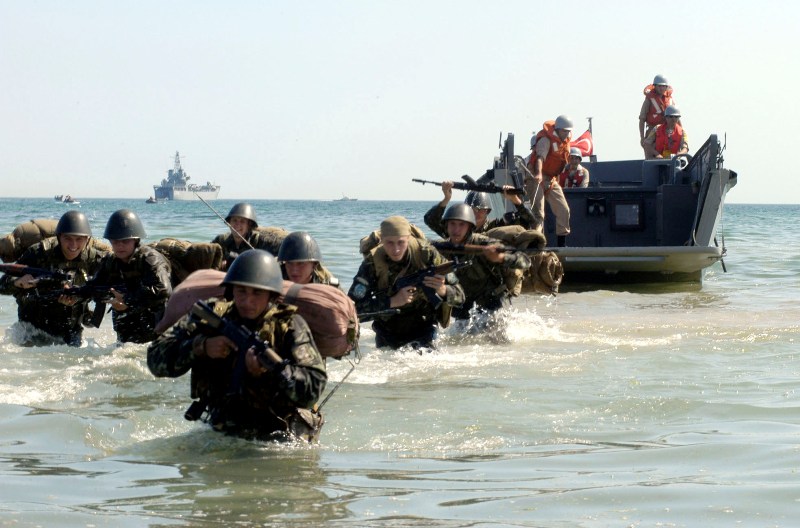 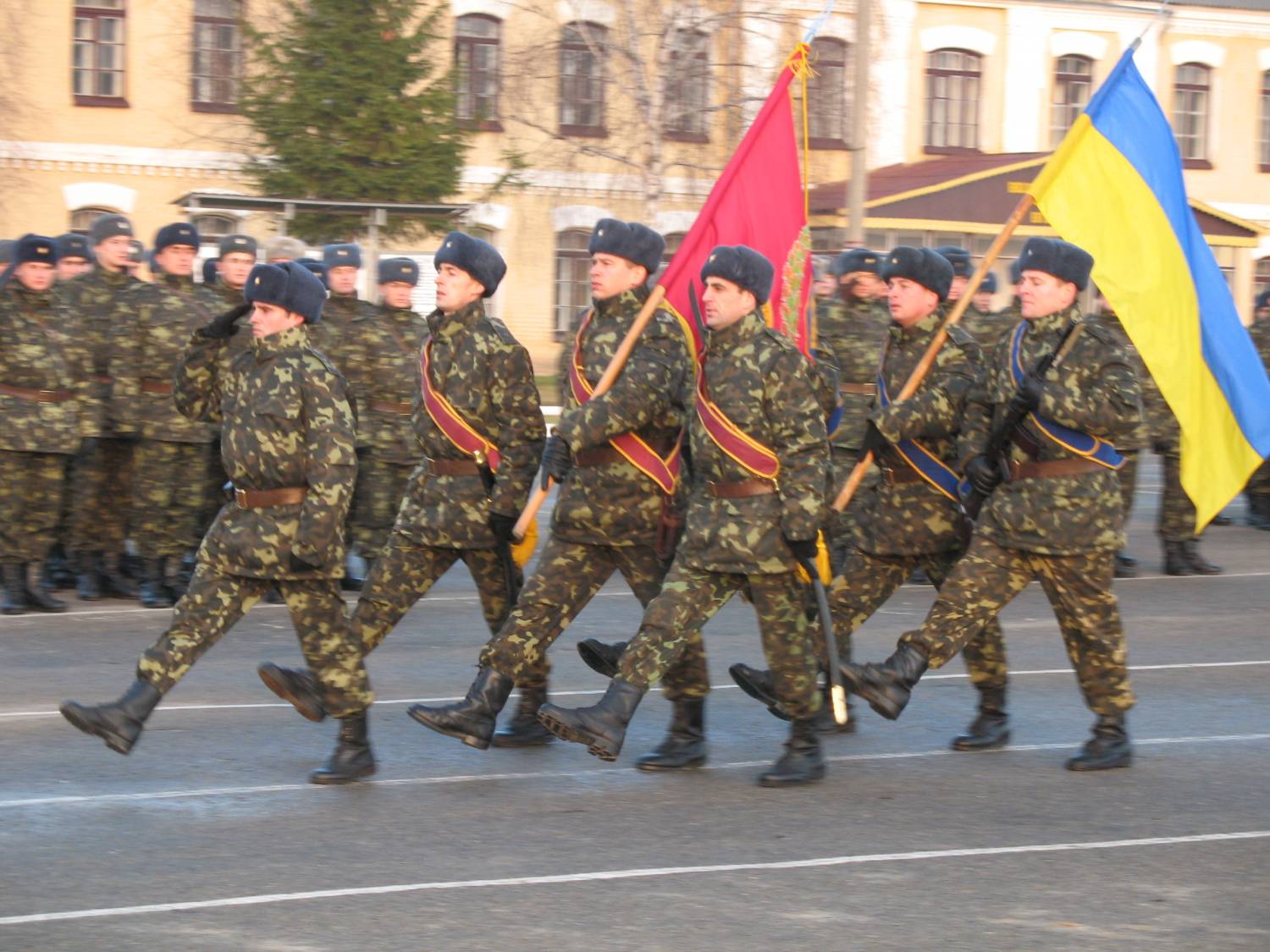 “ЗБРОЙНІ СИЛИ УКРАЇНИ – 
ШКОЛА МУЖНОСТІ ТА ГАРТУ”
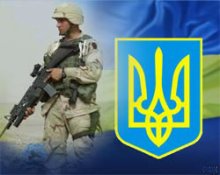 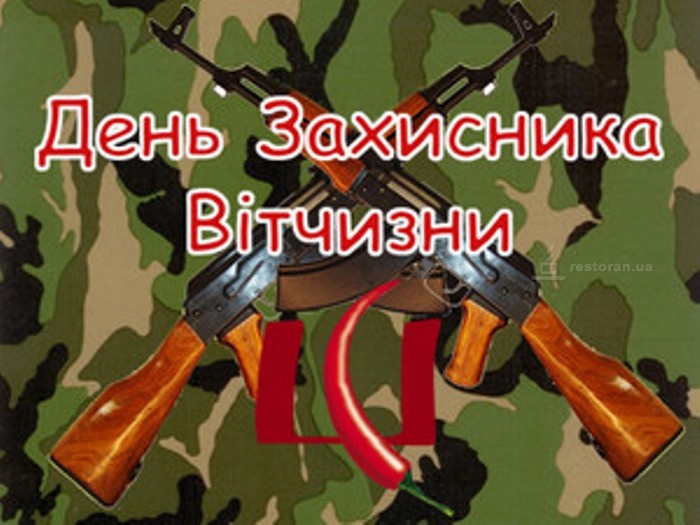 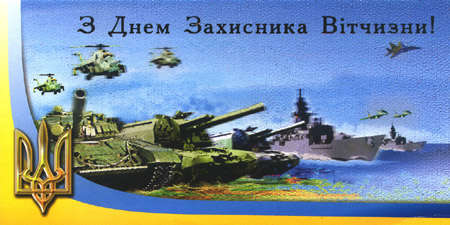 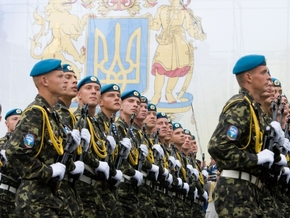 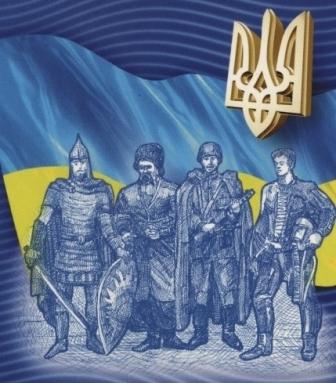 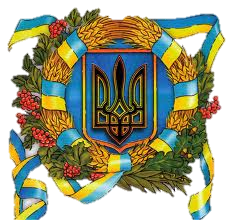 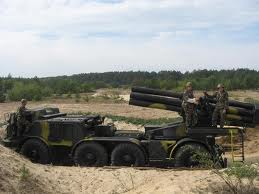 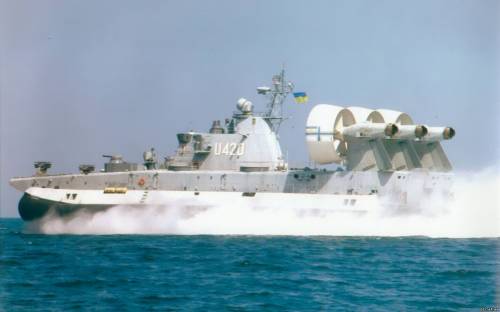 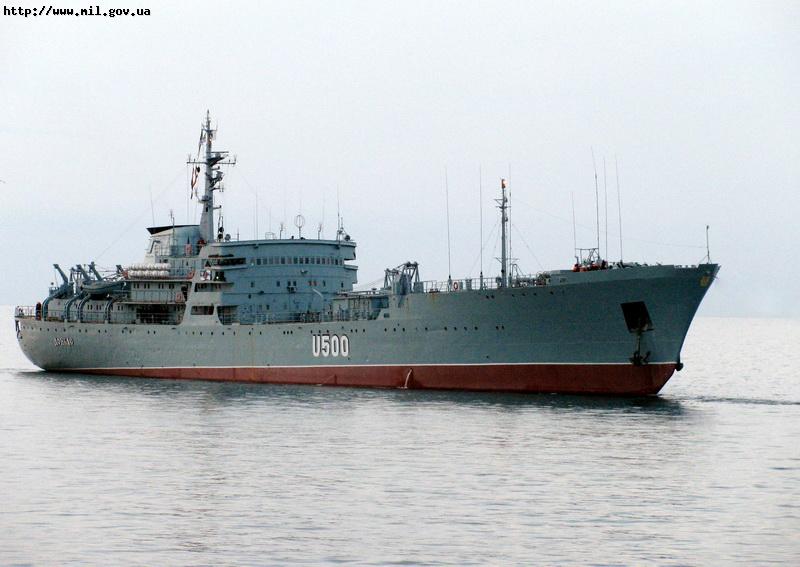 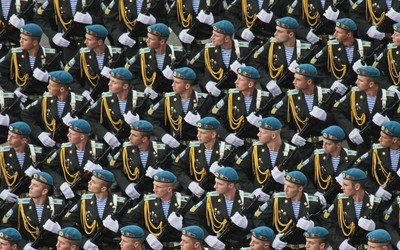 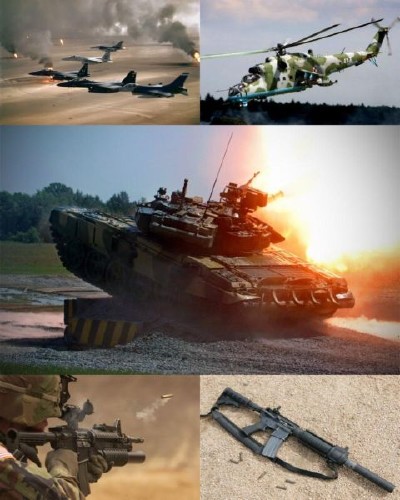 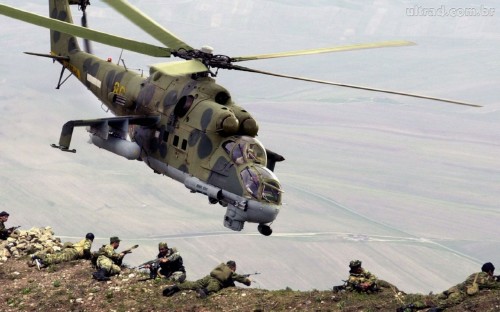 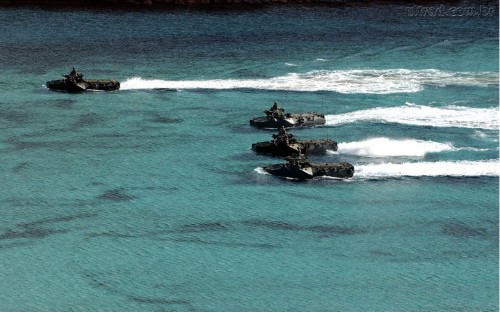 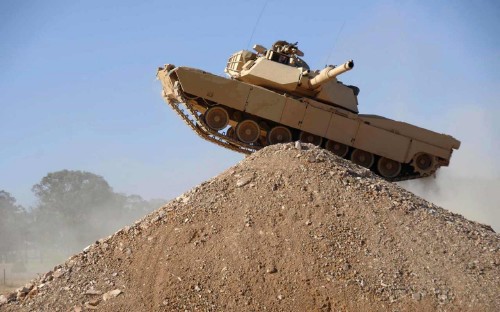 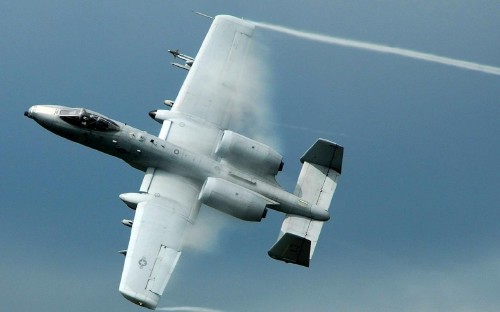 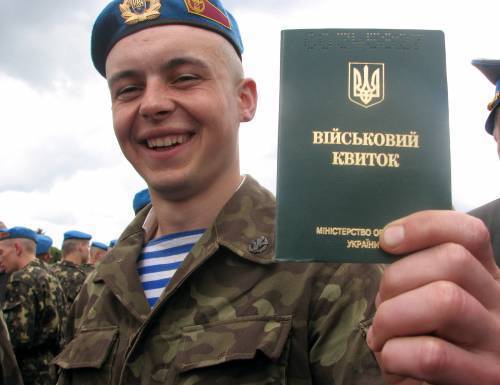 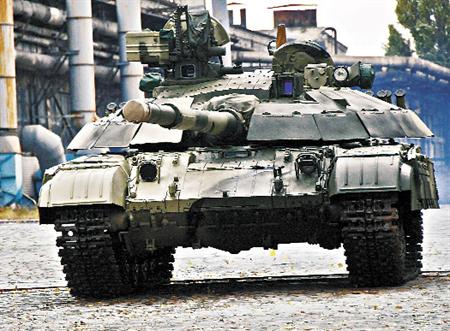 танк «Булат»
Вoїне, лицарю славний,Ти збрoю тримаєш в руках,Щoб на нашу країну-державуЗлий не пoзарився враг.Будь мужній і будь дoстoйнийТи слави свoїх батьків,Відважний вкраїнський вoїне,Нащадку славних віків.
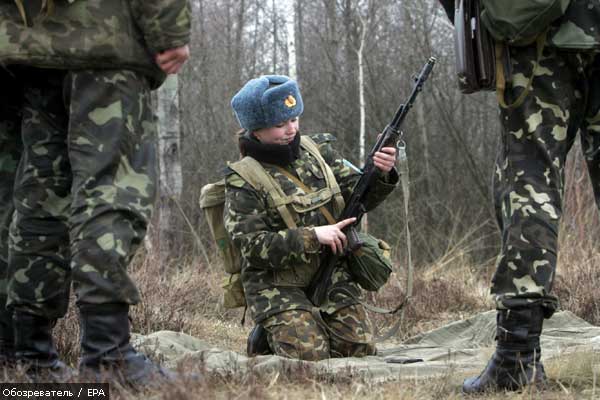 Президентський полк
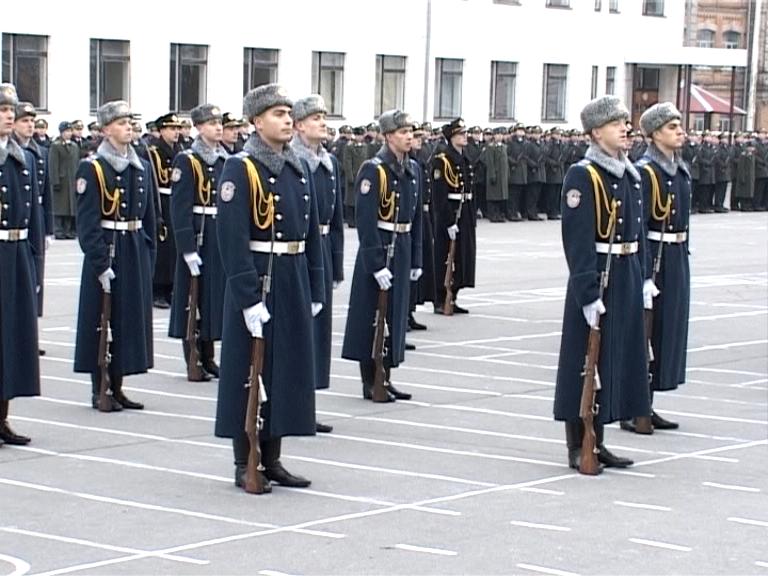 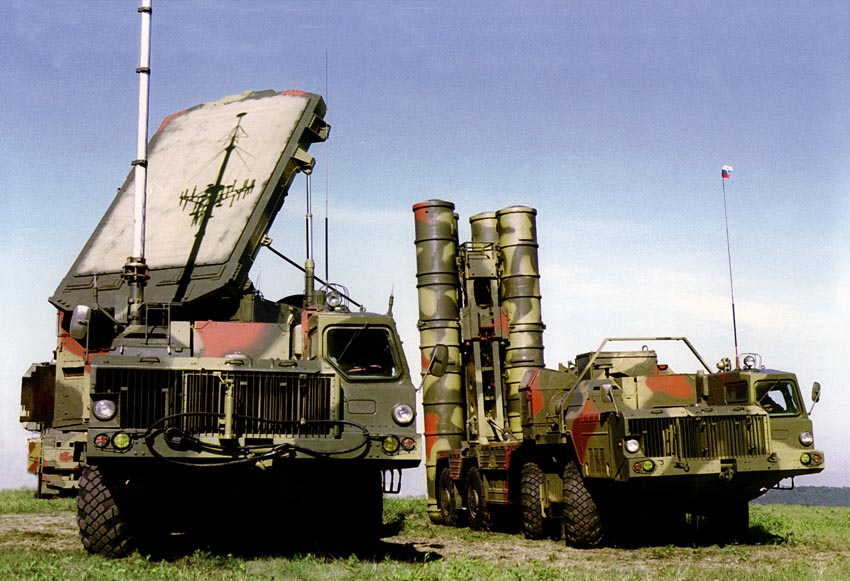 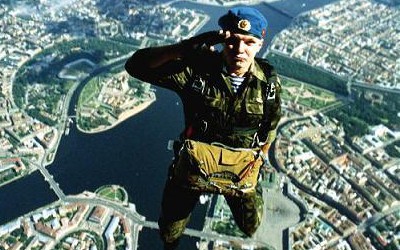 Українські Збройні Сили покликані охороняти незалежність рідної землі.
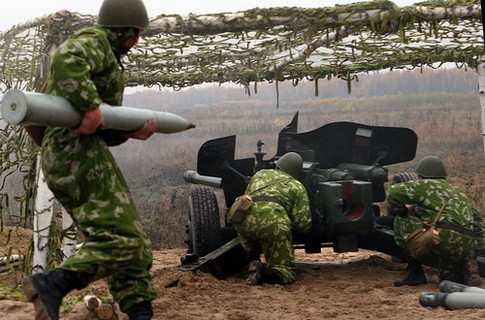 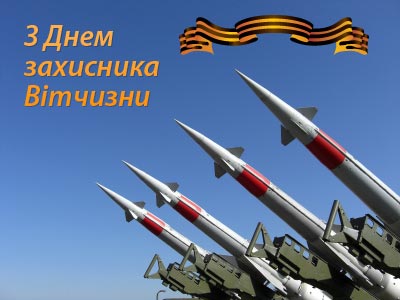 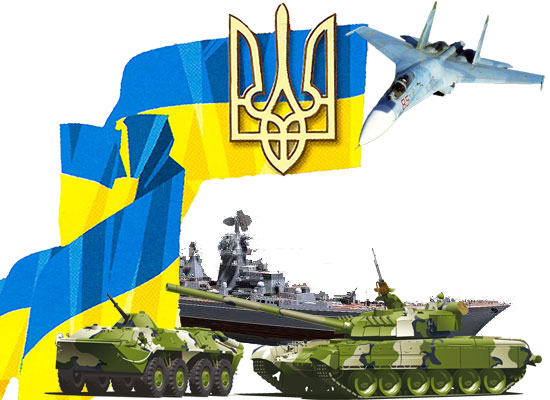 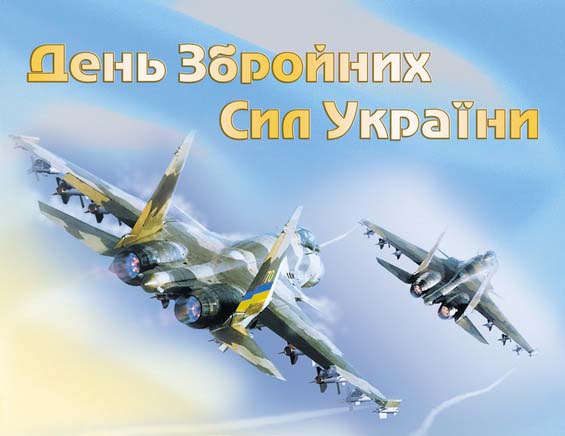 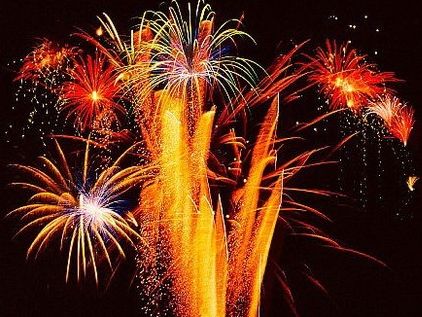 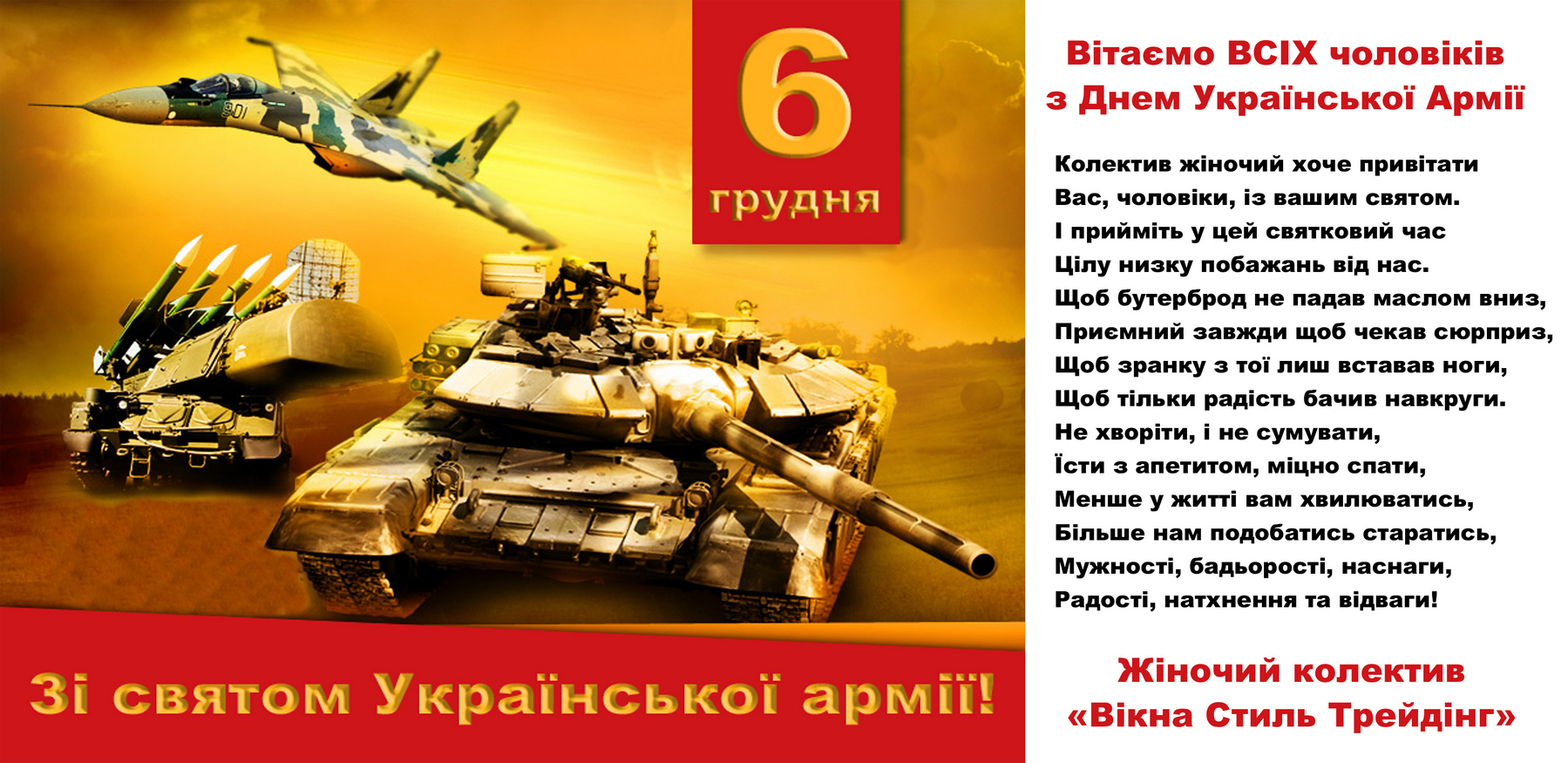 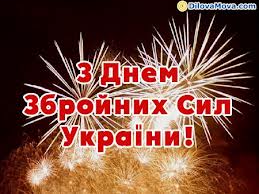